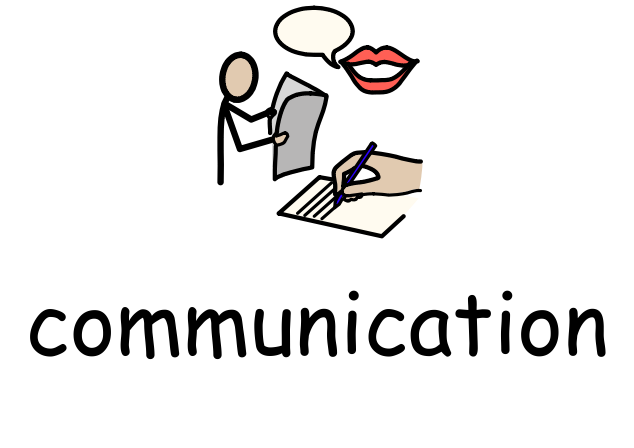 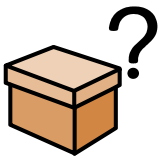 What is communication?
Communication is the transmission of a message from one person to another.
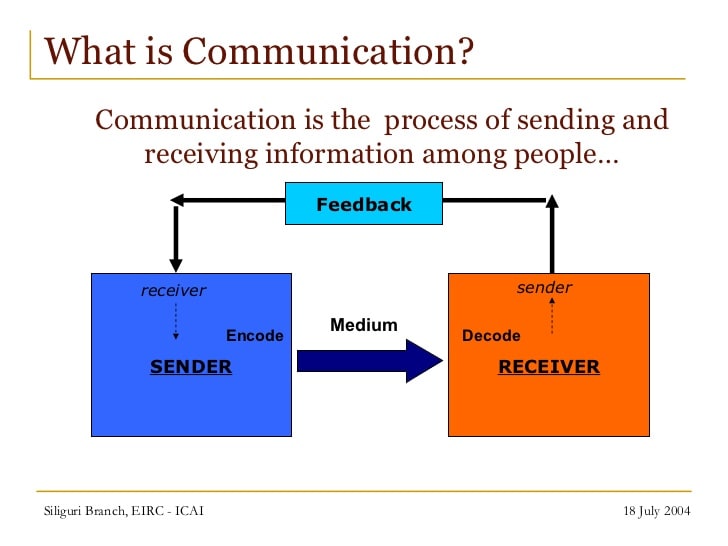 Why do we communicate?
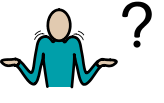 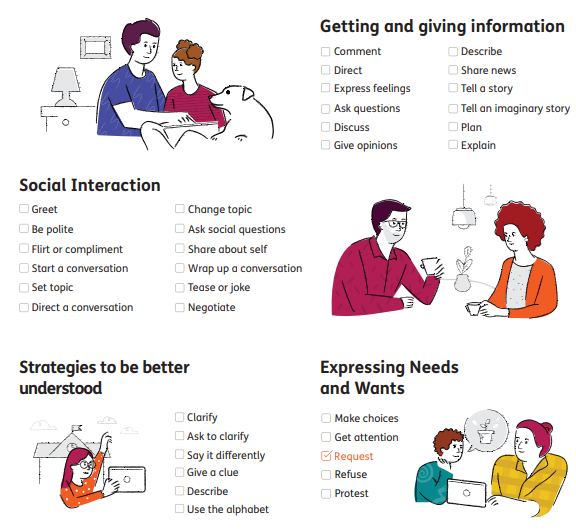 Neurodiversity
Our aim is communication and wellbeing – not forcing children to communicate in the way that we do
“Mouth words” are not the only (or best) way to communicate
Cannot and should not force communication
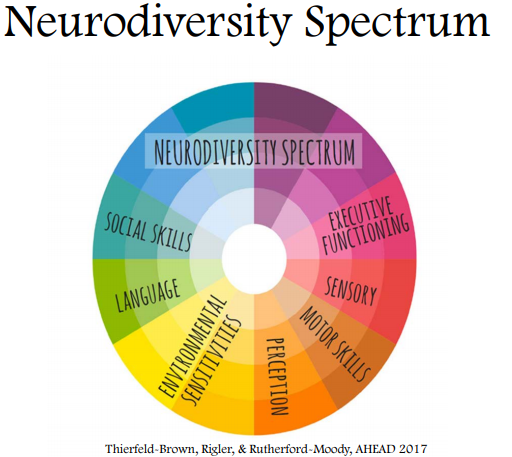 [Speaker Notes: Slightly off topic (for a good reason)
We can’t sacrifice well-being for communication skills as a person with poor wellbeing will not want to communicate with you]
Damian Milton
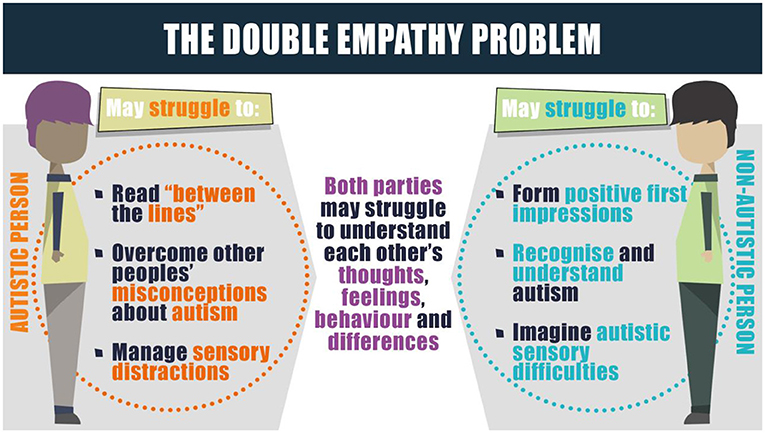 Both sides need to make adjustments
[Speaker Notes: Damian Milton – Autistic academic and has an Autistic son

When Autistic people communicate with each other, they are just as effective as non-autistic people communication with each other  the ‘problems’ arise when autistic and non-autistic people communicate as their styles differ  BOTH sides need to make adjustments 

In our case we are dealing with young children – we are the adults and our job is to be the best communication partner we can be]
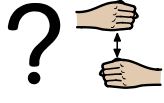 What do we do when someone doesn’t use speech for communication?
(or their speech is not enough/unclear/not consistent)
We teach them to use other methods of communication. 
We call these AAC.
[Speaker Notes: And, like learning to speak, children need to be taught how to use these.]
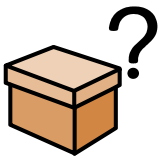 What is AAC?
“Augmentative and Alternative Communication (AAC) is a range of strategies and tools to help people who struggle with speech…AAC helps someone to communicate as effectively as possible, in as many situations as possible.” (communicationmatters.org.uk)
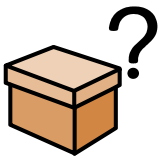 What is AAC?
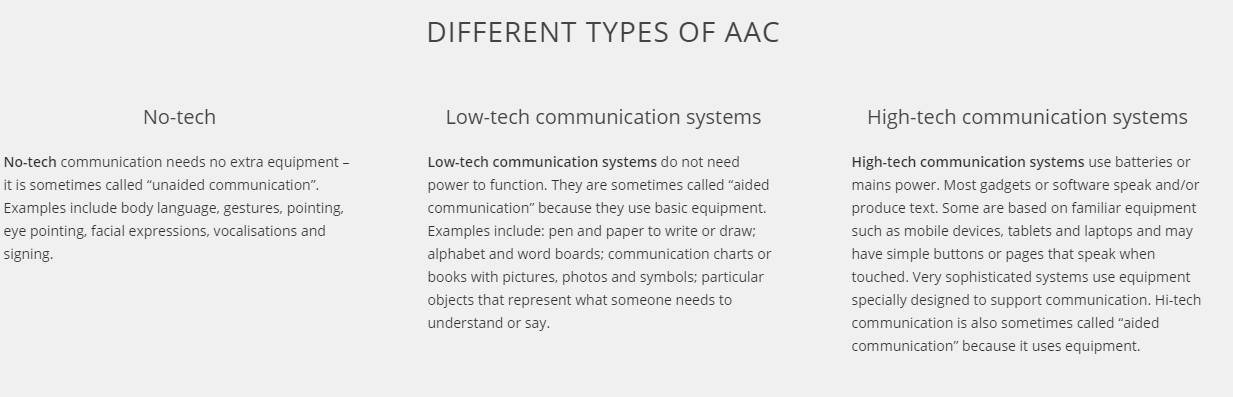 [Speaker Notes: We will go through some of them today]
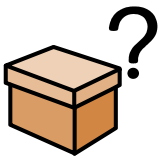 What is AAC?
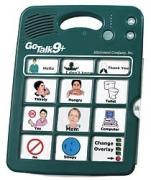 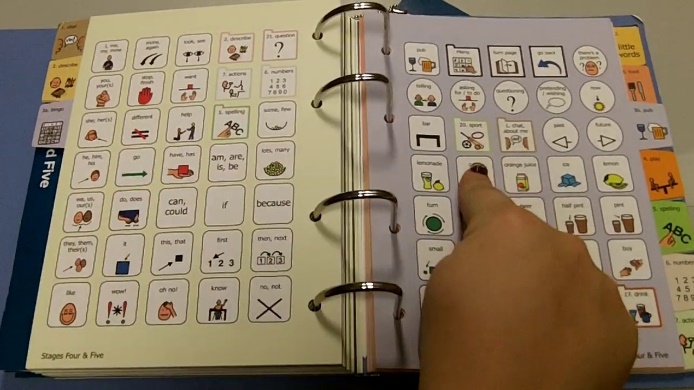 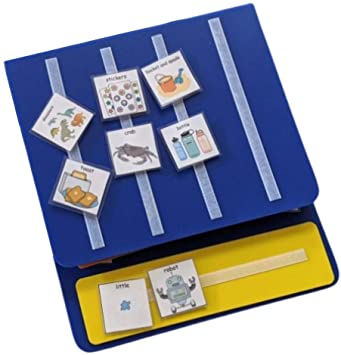 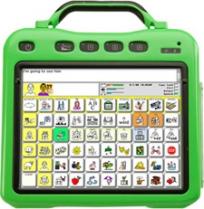 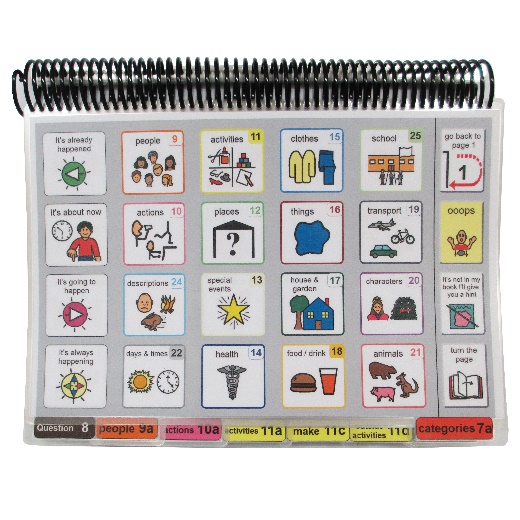 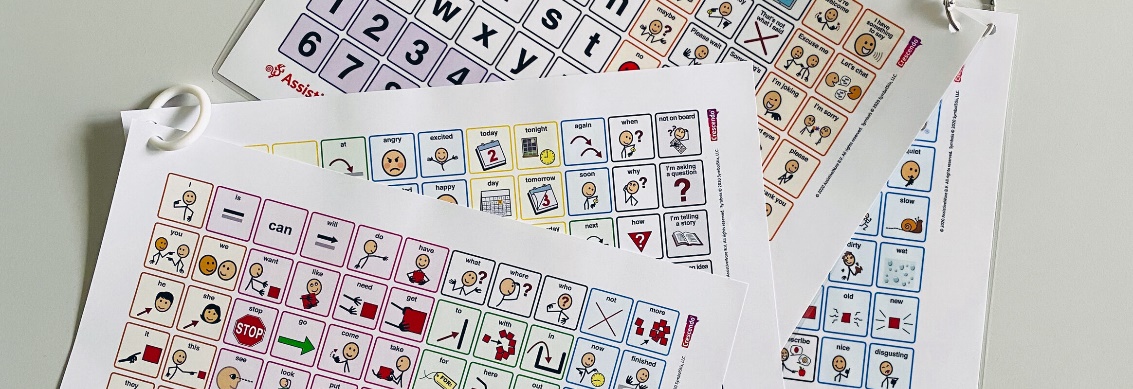 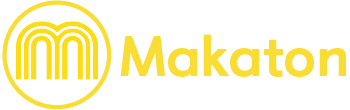 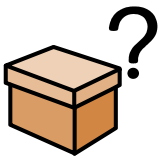 What is AAC?
Supports strengths of the communicator 
Supports making communication as quick, simple, and effective as possible
The aim of AAC is to build communicative competence to enable and full participation in all aspects of life (not just requesting)
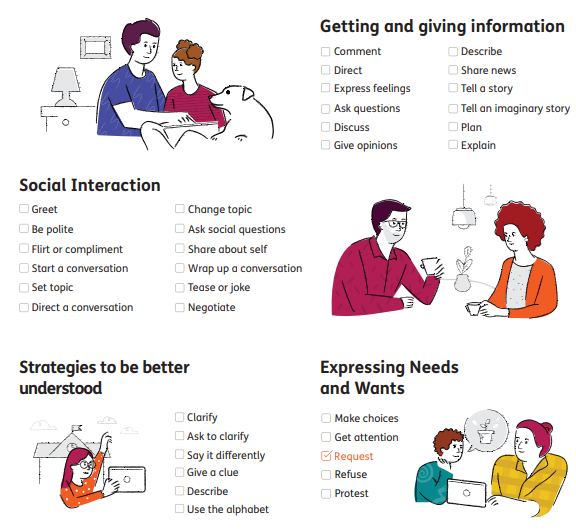 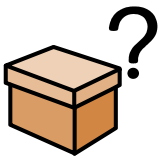 What is AAC?
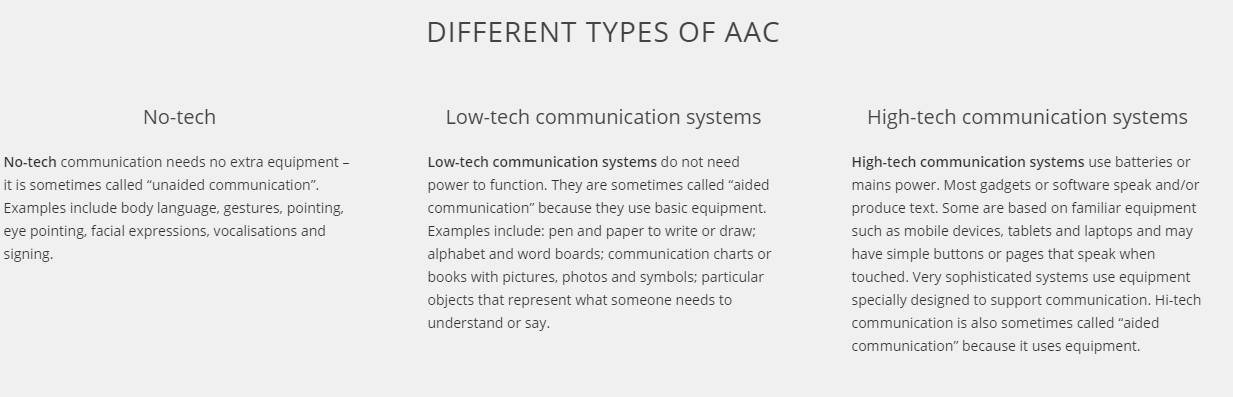 How do we communicate without words? (no-tech AAC)
Gesture
Pointing
Facial expression
Vocalisations
Crying
Laughing
Looking 
Eye contact
Body language
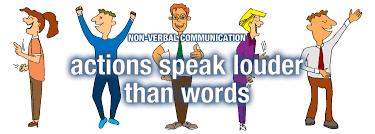 We ALL use it – in fact it is a very important part of human communication. Speech without these things is actually very hard to interpret.
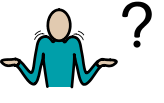 Why will we respond to nonverbal communication?
Because we use it ALL the time
It is an important and effective mode of communication 
We respect and value all children and their communication methods
If we ignore it we are teaching the children that their communication is pointless (and they may stop trying)
It helps build trust and relationships
It help’s with self-esteem and emotional regulation
Early emotional learning in the right side of the brain prepares the brain for higher function learning
It builds the foundations for ‘symbolic’ communication  They are the FUNDAMENTALS OF COMMUNICATION
What are the “fundamentals of communication”?
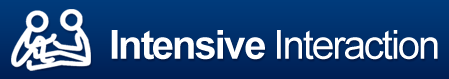 Mutual enjoyment
Attention 
Turn taking
Sequences of activity
Sharing personal space
Control arousal levels
Face reading
Body reading
Mind reading
Physical contact
Vocalising meaningfully
Attachment
Self-esteem
Sense of self
Empathy
Caring
What can we do to make sure the non-verbal communication is intentional and person-directed?
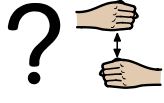 Wait for initiation – PAUSES 
Be available but not expectant/demanding – position yourself at child’s level with appropriate space 
Check gaze shift (not always)
Gradually make it a bit harder/increase demands (e.g. move away)
RESPOND consistently and with joy 
Practice in fun sessions (Intensive Interaction)
https://www.youtube.com/watch?v=UvIEwUbzF4c
[Speaker Notes: It is hard for parents to wait for initiation as you know your child so well you can anticipate their needs and you know what their non-intentional communication means]
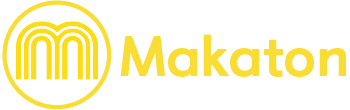 Makaton is a unique language programme that uses symbols, signs and speech to enable people to communicate. It supports the development of essential communication skills such as attention and listening, comprehension, memory, recall and organisation of language and expression.
With Makaton, signs are used, with speech, in spoken word order. This helps provide extra clues about what someone is saying. 
The complete Makaton Language Programme comprises two vocabularies:
a Core Vocabulary of essential words or concepts presented in stages of increasing complexity. The Core Vocabulary is taught first and is the foundation of the programme
a much larger, open-ended, topic-based resource vocabulary providing an enormous bank of further signs and symbols covering broader life experiences and used in association with the Core Vocabulary as required
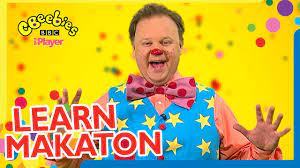 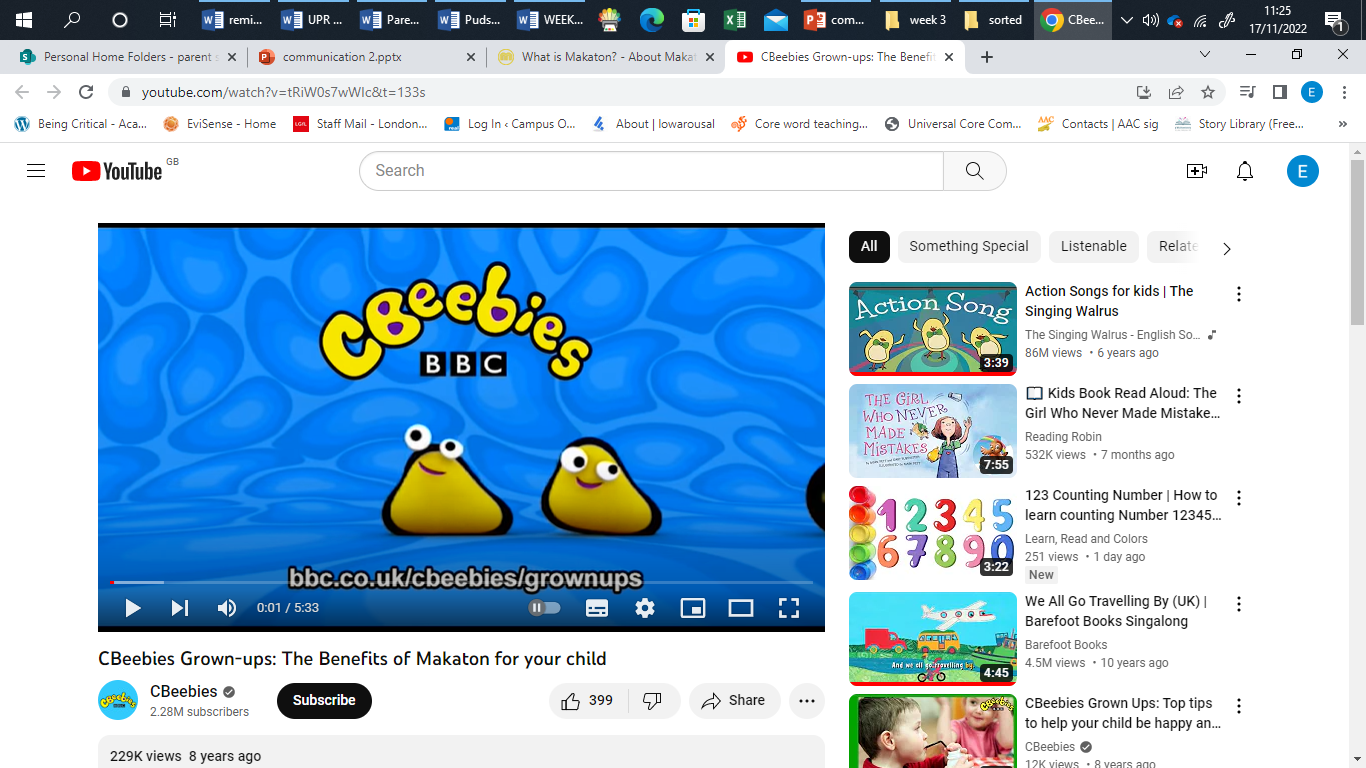 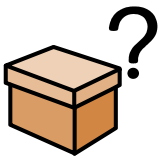 What is AAC?
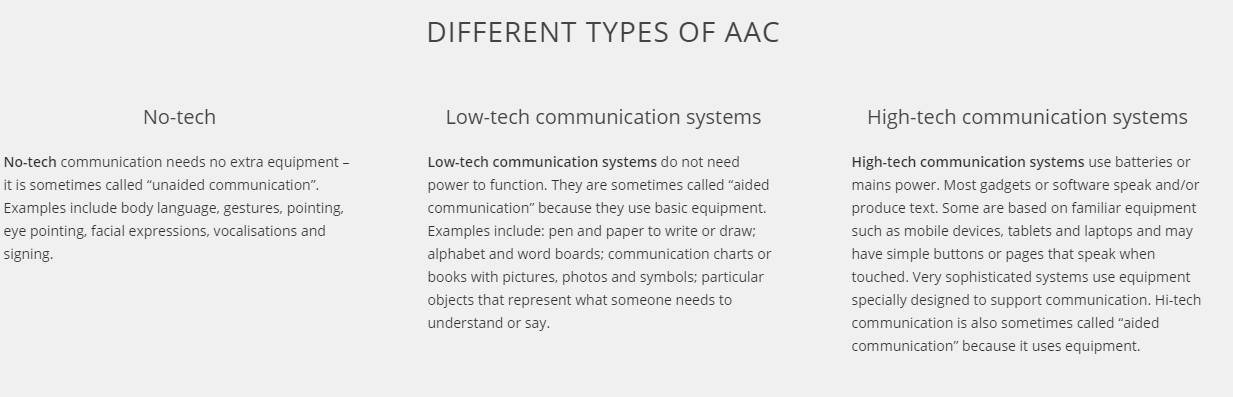 We are now moving on to thinking about more ‘symbolic’ forms of communication
A symbol could be a spoken word, visual word or sign
[Speaker Notes: Symbolic communication is a term you are likely to see in your child’s PLP]
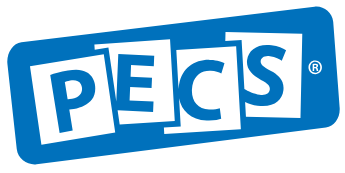 Picture
Exchange
Communication
System
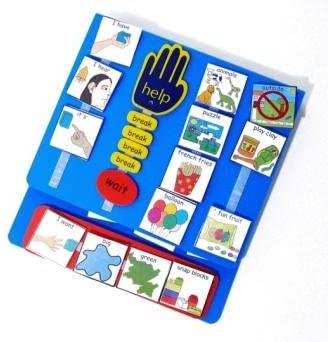 [Speaker Notes: Very common
Who has/hasn’t heard?]
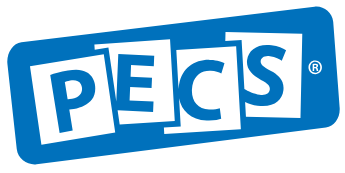 The learner communicates by exchanging symbol(s)/photo(s) 
Very specific curriculum, protocols and development (six phases).
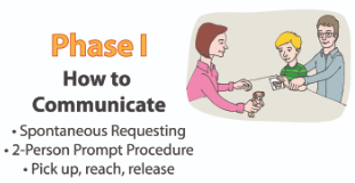 Just ONE symbol/photo at a time on the front of book
Very motivating items (preference assessment needed)
Entice  - show item but do not do or say anything else 
If this doesn’t work give a bit for free (Grandma’s secret)
Teach to the reach
Immediate response 
Better (more independent) = more item or more time 
Do not over prompt 
Open hand cue can be used if needed
Need second person as a silent prompter from behind
https://www.youtube.com/watch?v=2y_s-x_k0Qk
[Speaker Notes: https://youtu.be/3He5MXkegNU
 alternative video]
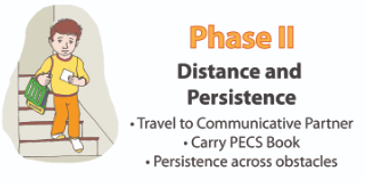 Entice 
Gradually move yourself further away from child so they have to bring the symbol further
Then move the book away so they have to find the book then bring the symbol to you
Second silent prompter will still be needed
Better (more independent) = more item or more time 

Also learning to carry book around (again via silent prompting)
https://youtu.be/H4WXYpfpavQ
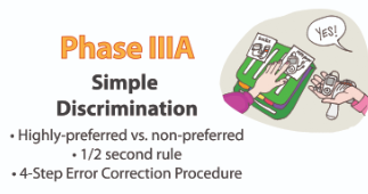 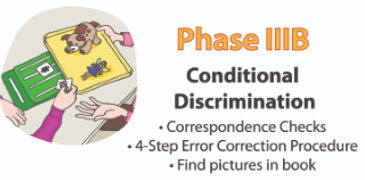 Entice  show all options available
Start with preferred and non-preferred or compatible and non-compatible
Then between 2 preferred/compatible 
And build up until can discriminate between several symbols/pictures
Move symbols about on front of book so is not always on the left or right
LOTS of correspondence checks = offer all options and say “take it”  teach to the reach
If they reach for something they didn’t ask for or reject what they did ask for  correct using “4 step error correction procedure” (see next slide)
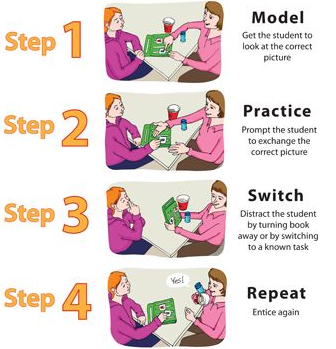 When they give the picture at this point you show them the item and praise them but don’t actually give it to him/her.
https://youtu.be/-OW6C10Cf4U
Better (correct picture) = more item or more time
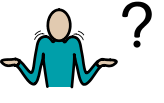 Why do we use this method as a starting point?
It’s very motivating
They get great things out of it!
Children learn that they have the power to make choices and that these will be honoured 
It’s simple and doesn’t require complicated equipment – everyone can do it consistently
It teaches initiation and persistence
Beyond requesting
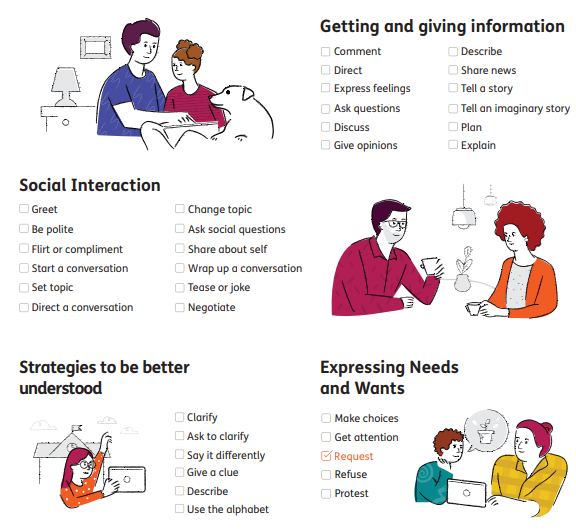 PECS is a great starting point but it is not without it’s limitations. 
We follow a “total communication” approach which means we do not follow one protocol to the letter.
Our pupils are individuals and our teaching practices reflect that.
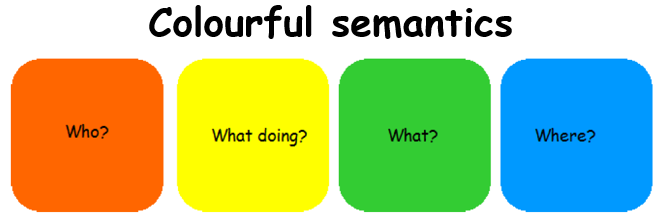 Subject-verb-noun type constructions are the basis of creative language.  
Nouns are usually an area of strength  we need to work on the subject and verbs!
[Speaker Notes: You may have noticed my coloured titles!
PECS will be colour coded from day 1]
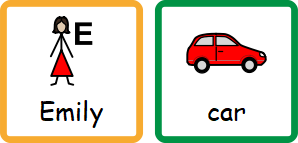 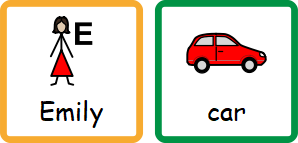 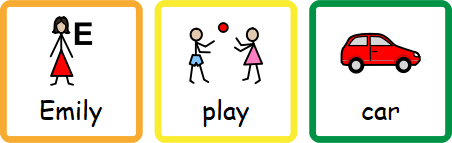 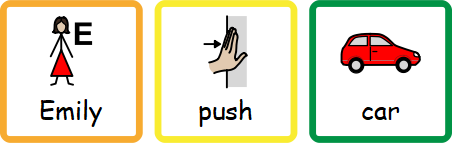 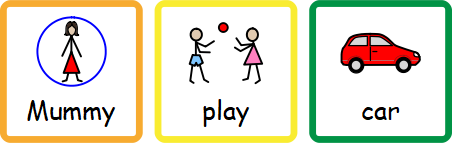 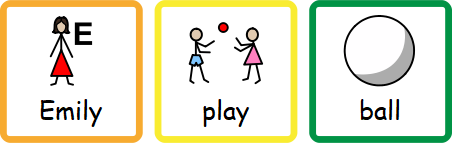 Disclaimer
PECS does teach use of people and verbs but in their curriculum it comes later on.
Core vocabulary/communication
Research shows that around 50 words make up about half of what we say  these are called “core” words
Usually verbs, adjectives, and pronouns (less likely to be nouns).
Are useful across huge numbers of different situations. 
Help, more, I, you, like, different, in, go
[Speaker Notes: Go – Let’s go, I’m going shopping, you need to go to the toilet, ready steady go, I’m ready to go, where did he go?

POWER words]
How can we teach core vocabulary when it is so abstract?
Lots of modelling 
Be one word ahead of your child 
If child is not yet using, model one word
If child is using one word, model two
“Having a communication device doesn’t make you an effective communicator any more than having a piano makes you a musician”  (Beukelman 1991)
https://www.youtube.com/watch?v=vB_brGVYg7w
[Speaker Notes: Go – Let’s go, I’m going shopping, you need to go to the toilet, ready steady go, I’m ready to go, where did he go?

A consistent board is very useful due to motor planning]
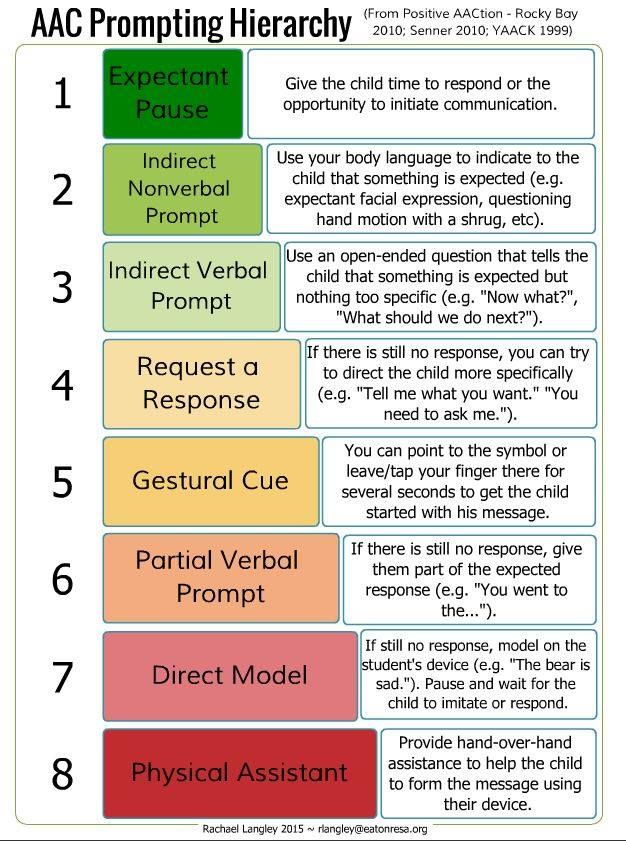 [Speaker Notes: We want to help whilst retaining child’s autonomy]
Modelling phrases
Recent evidence is beginning to show that a lot of neurodivergent people are gestalt language processors – they learn language in ‘chunks’ sometimes called ‘scripts’ or ‘echolalia’ (can be a single word too)
We want to honour these scripts – acknowledge and extend 
E.g. child says “mummy’s here” when they are upset 
We want to model phrases that can be broken down and changed so that it is useful across contexts, remember a focus on core words, verbs and names
E.g. “Let’s go home” – useful and can be broken down into 3 useful words and modified for lots of contexts – let’s go bath, I go home, let’s eat pizza,
[Speaker Notes: Again modelling is key
Very individualised
Really have to listen to what your child’s says and it may not necessarily be clear
Just because your child is pre-verbal, doesn’t mean they aren’t processing language in this way
Have to be a detective – what your child says is not always what they mean
E.g. child may seem to say opposite as they are mimicking what other people say to them in that context; or may say a strange phrase they associate with a particular event]
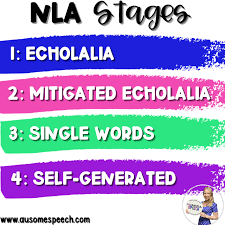 https://www.assistiveware.com/blog/gestalt-language-processing-aac
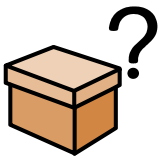 What is AAC?
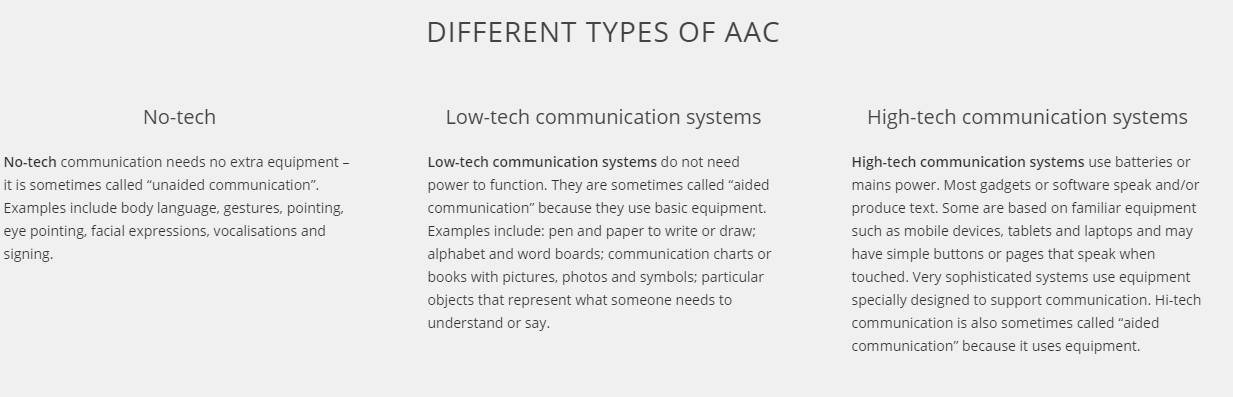 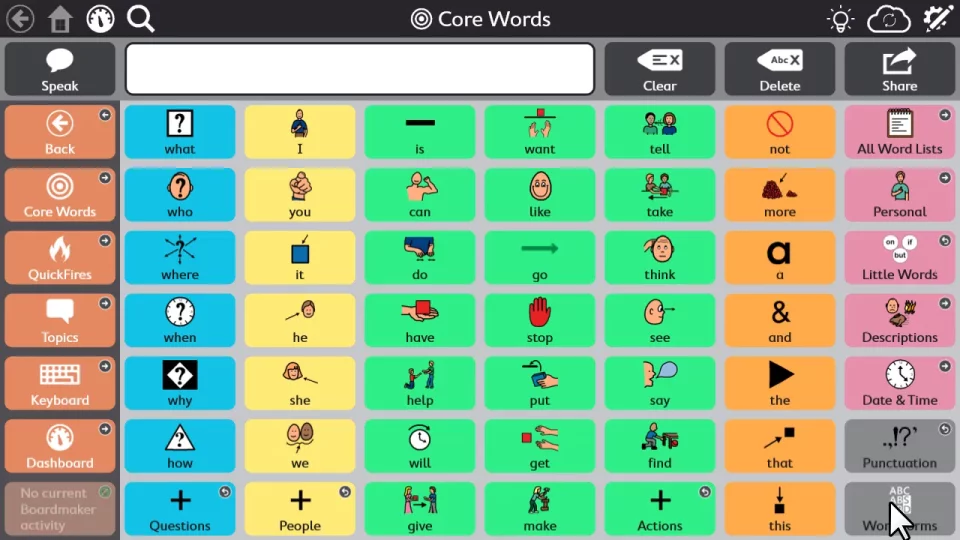 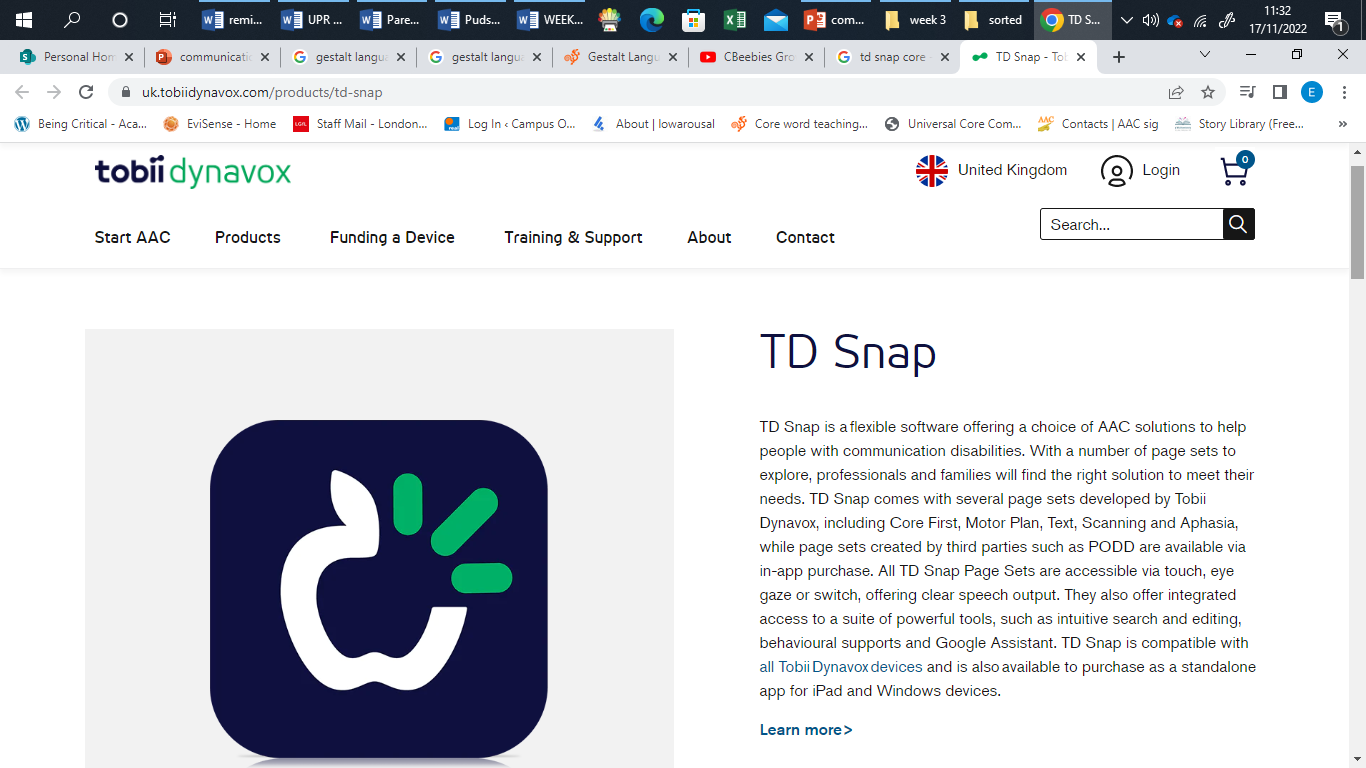 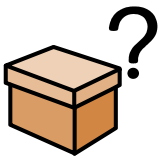 What is AAC?
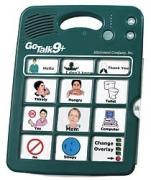 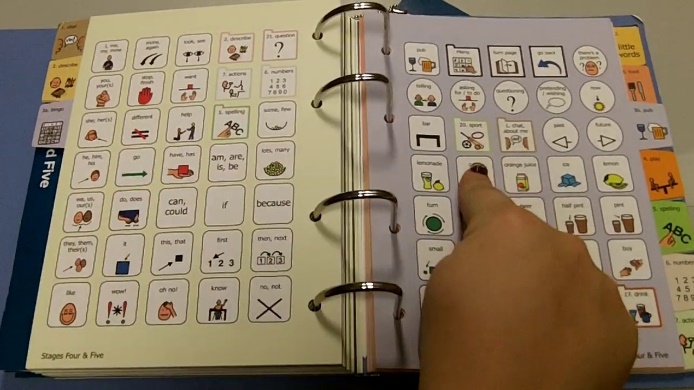 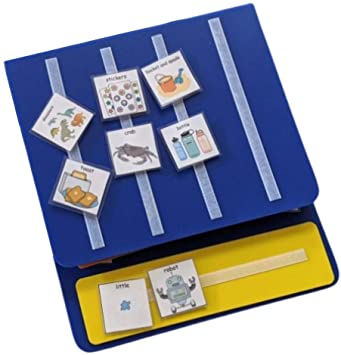 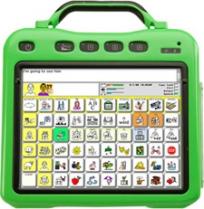 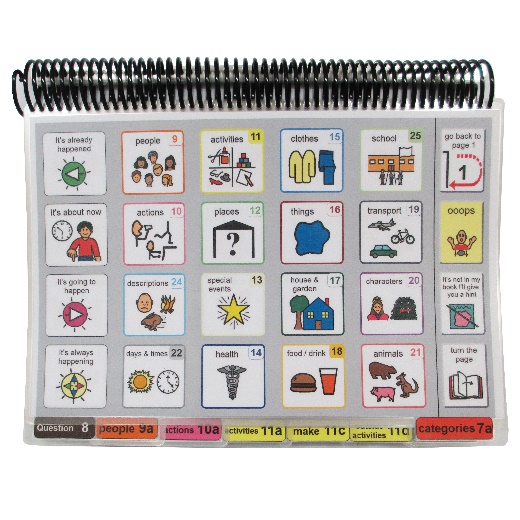 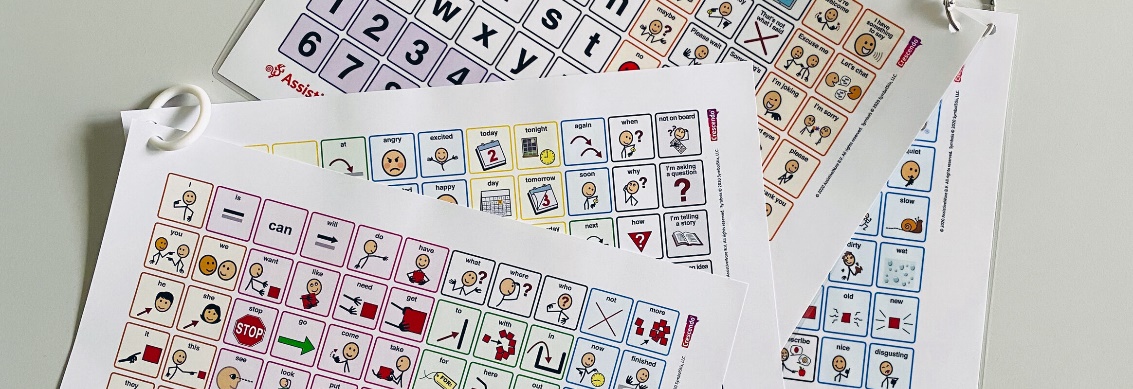 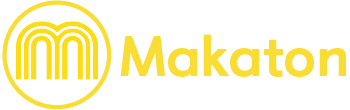 [Speaker Notes: Reminder that AAC comes in all shapes and sizes 

It’s not necessarily one or the other – can use both]
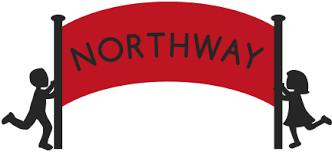 AAC at Northway
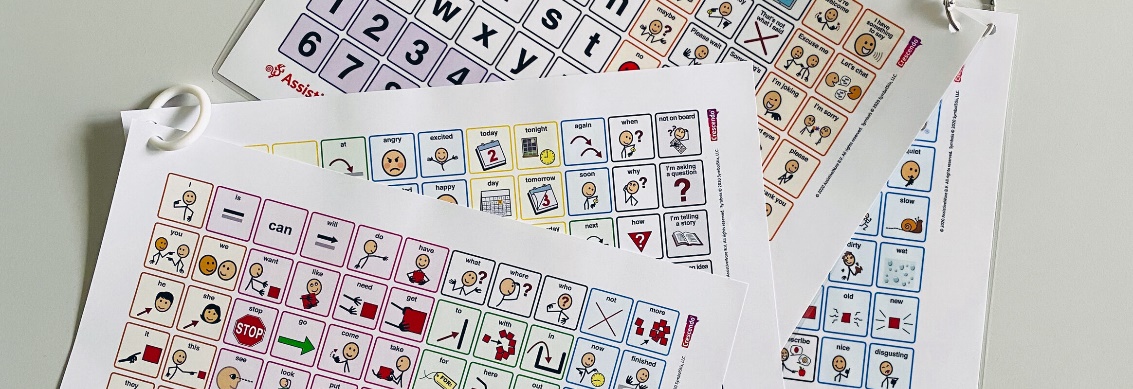 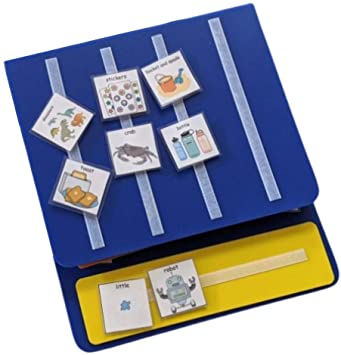 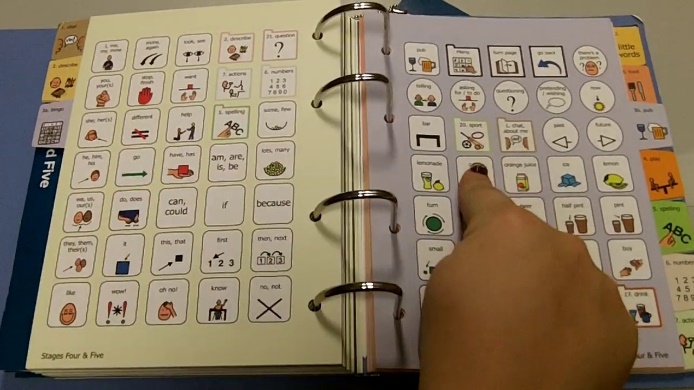 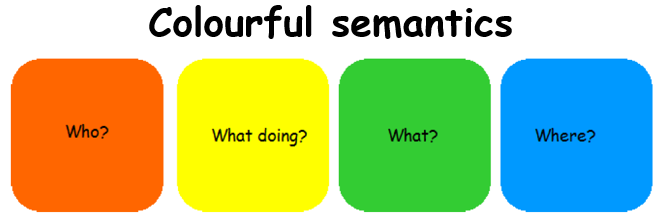 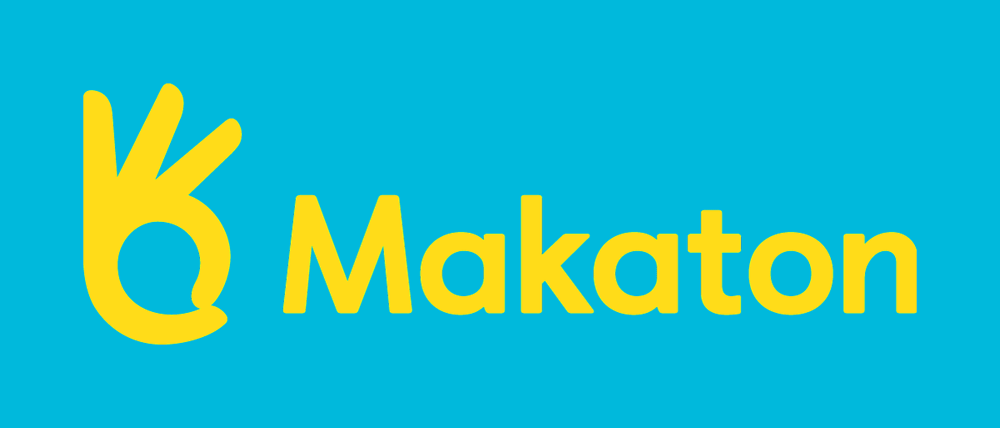 There is no one size fits all approach  at this early stage of your child’s learning career, we will introduce a range of communication opportunities
Damian Milton
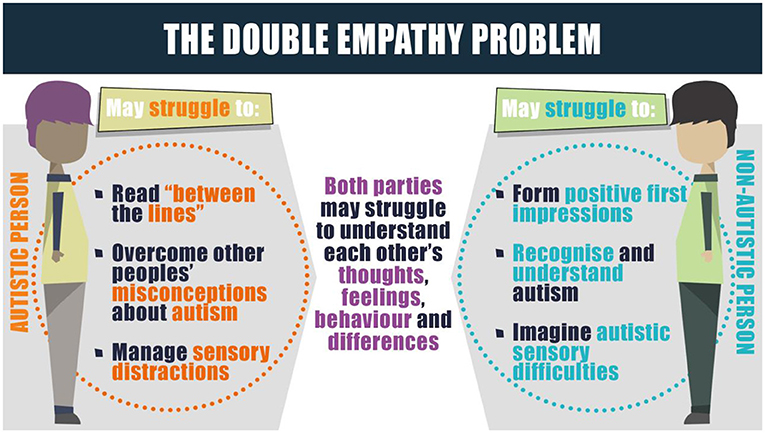 Both sides need to make adjustments
[Speaker Notes: Reminder that communication is 2 way]
Why do we communicate?
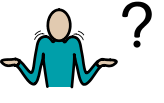 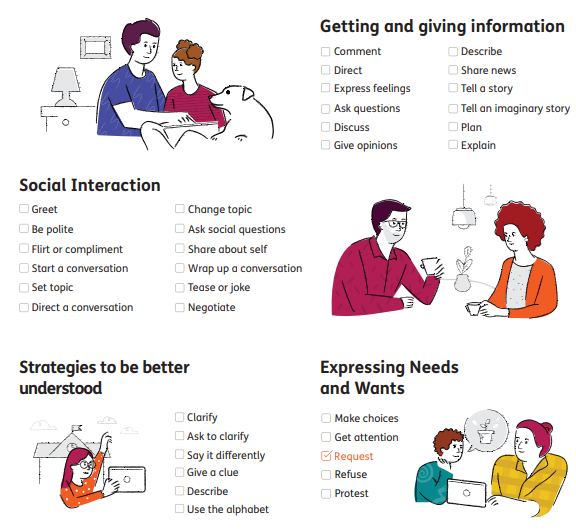 [Speaker Notes: There are lots of reasons to communicate]
Thank you so much for listening.
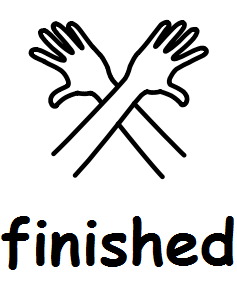 ekorel@northway.barnet.sch.uk